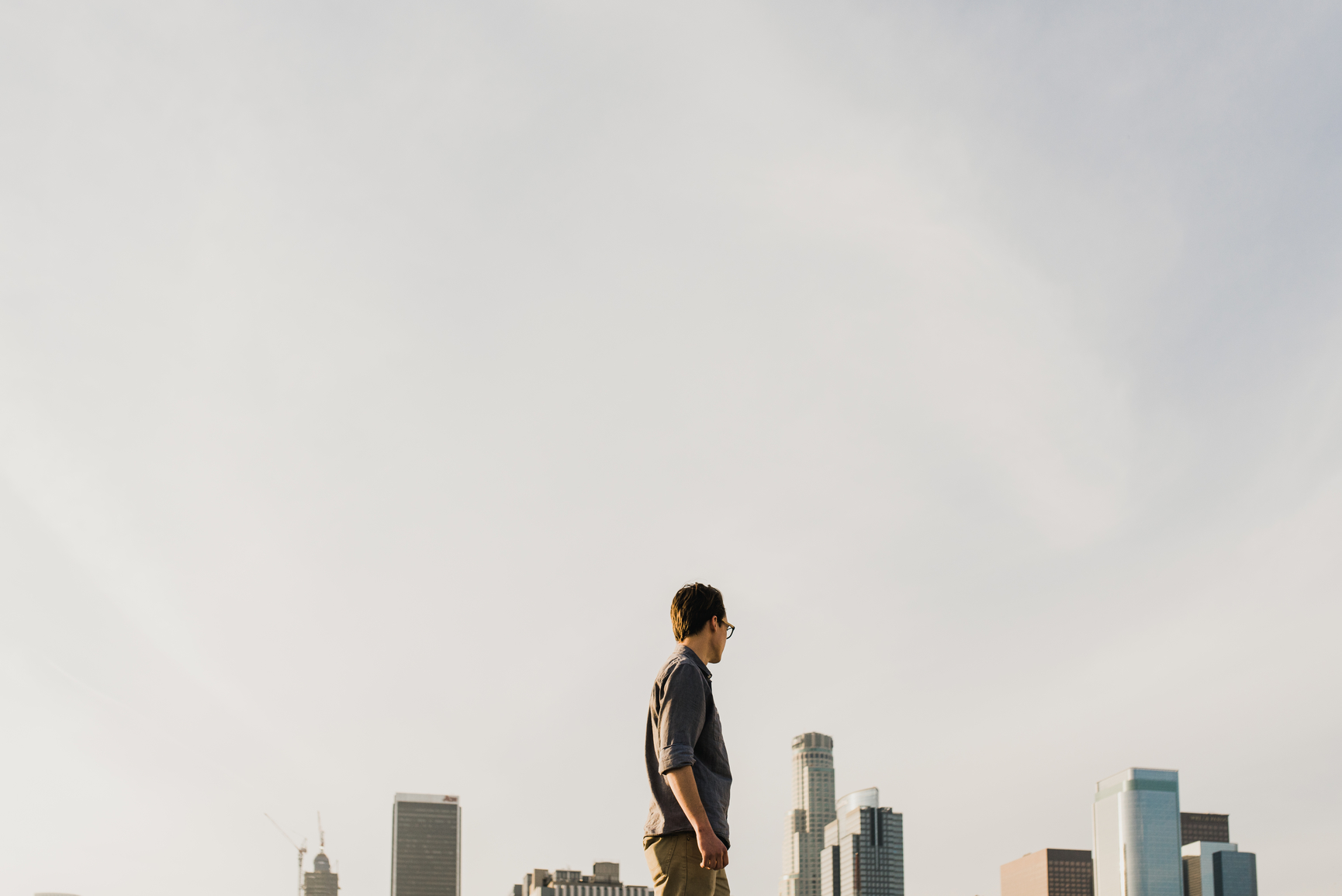 Azure Lab Service
CRUI Live Event – Marzo 2020
Angelo Gino Varrati
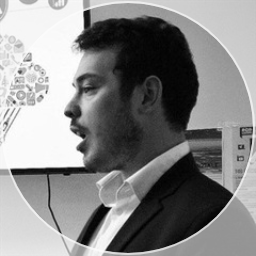 Microsoft
“Real world” learning environments
Multiple campuses
Cost efficiency
Support overhead
Online students
Azure Lab Services
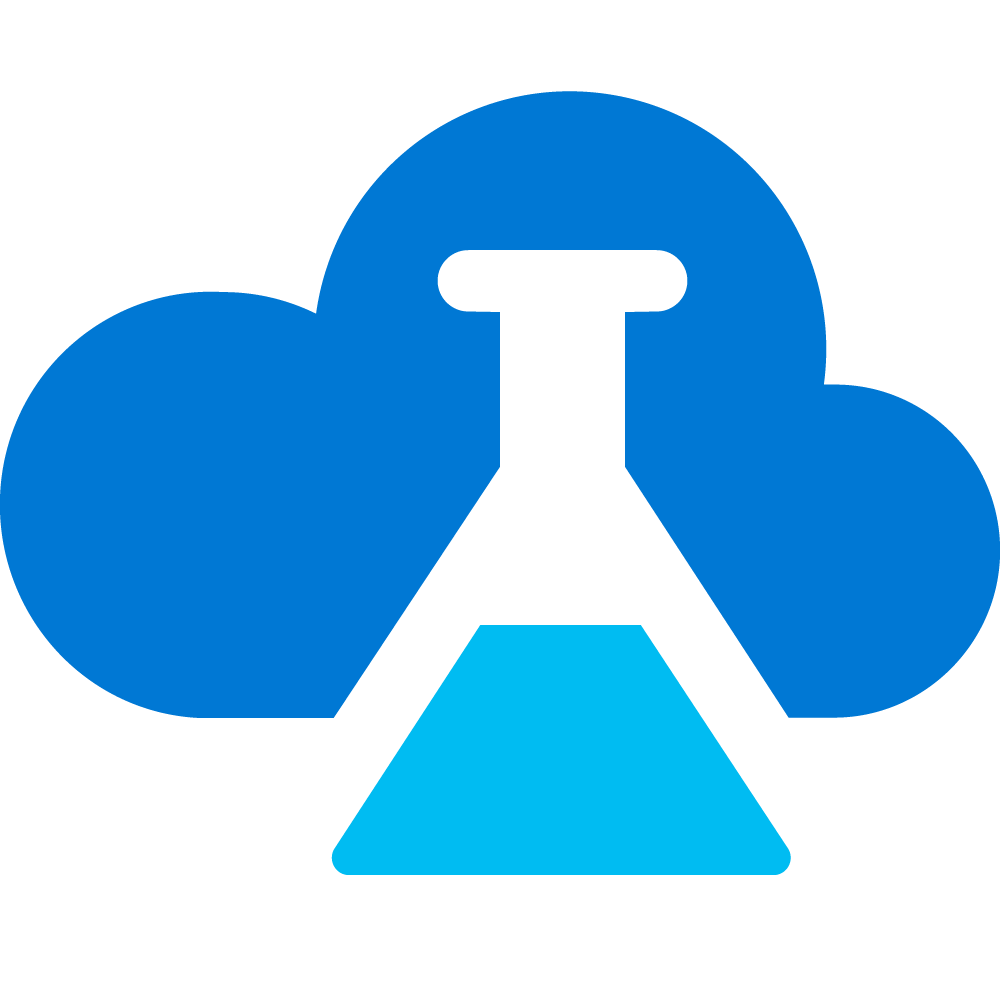 Simple
Cost-effective 
Flexible
[Speaker Notes: Azure Lab Services solves all these problems.
It’s simple to use, wizard-based - get up and running in a few minutes 
Cost-effective – No expensive hardware costs.  Pay only for the time the machines are being used.  Schedule availability and set quotas.
Flexible – Almost any type of machine and hardware can be used by your students, even their own (+ VM Images/OS choices/sizes etc.)]
Simple solution for classes
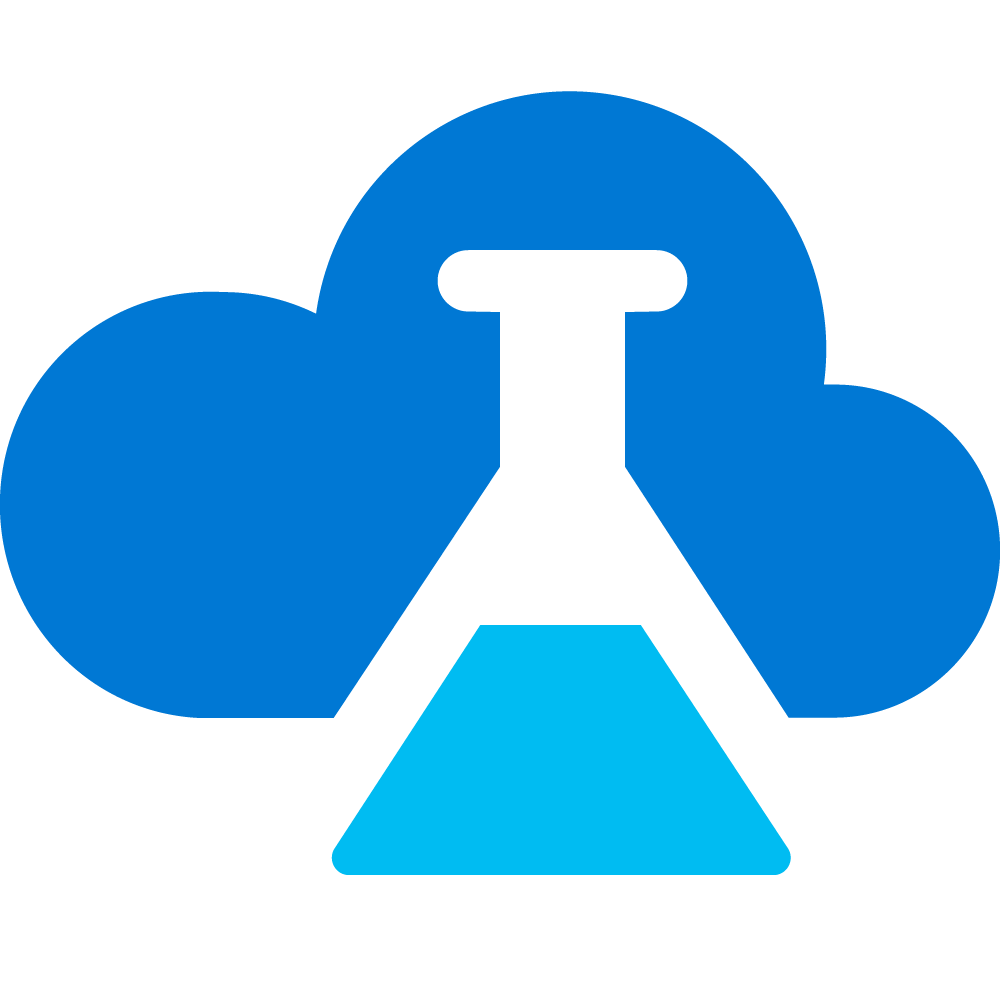 Set up a single cloud-based PC with all the software and files needed for your class

Publish it in your lab

Send invites

Students are up and running in minutes
Infinite bill?
From https://pxhere.com/en/photo/1211926  [CCO Public Domain]
Easily manage Azure Lab Service
IT Department


Manage Azure Portal

Creates the University’s environment
Faculty


Manage Lab Service Portal

Flexible and easy setup and management labs
Students


Use Lab Service Portal

Access from anywhere
Azure Lab Services
DEMO
Angelo Gino Varrati
Microsoft
Roadmap: finish on-going work
Improvement in security, performance, accessibility and scale.
Web access to the VMs.
Auto-Shutdown on Linux VMs.